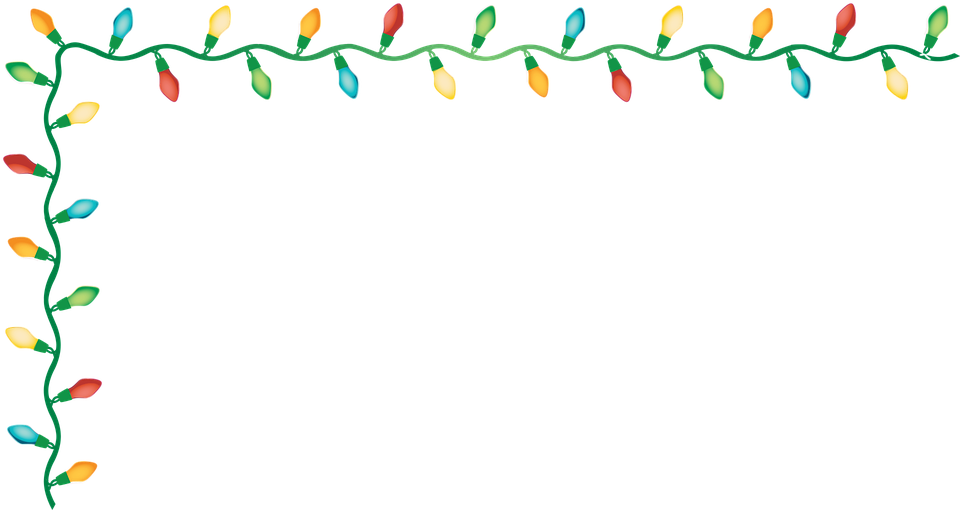 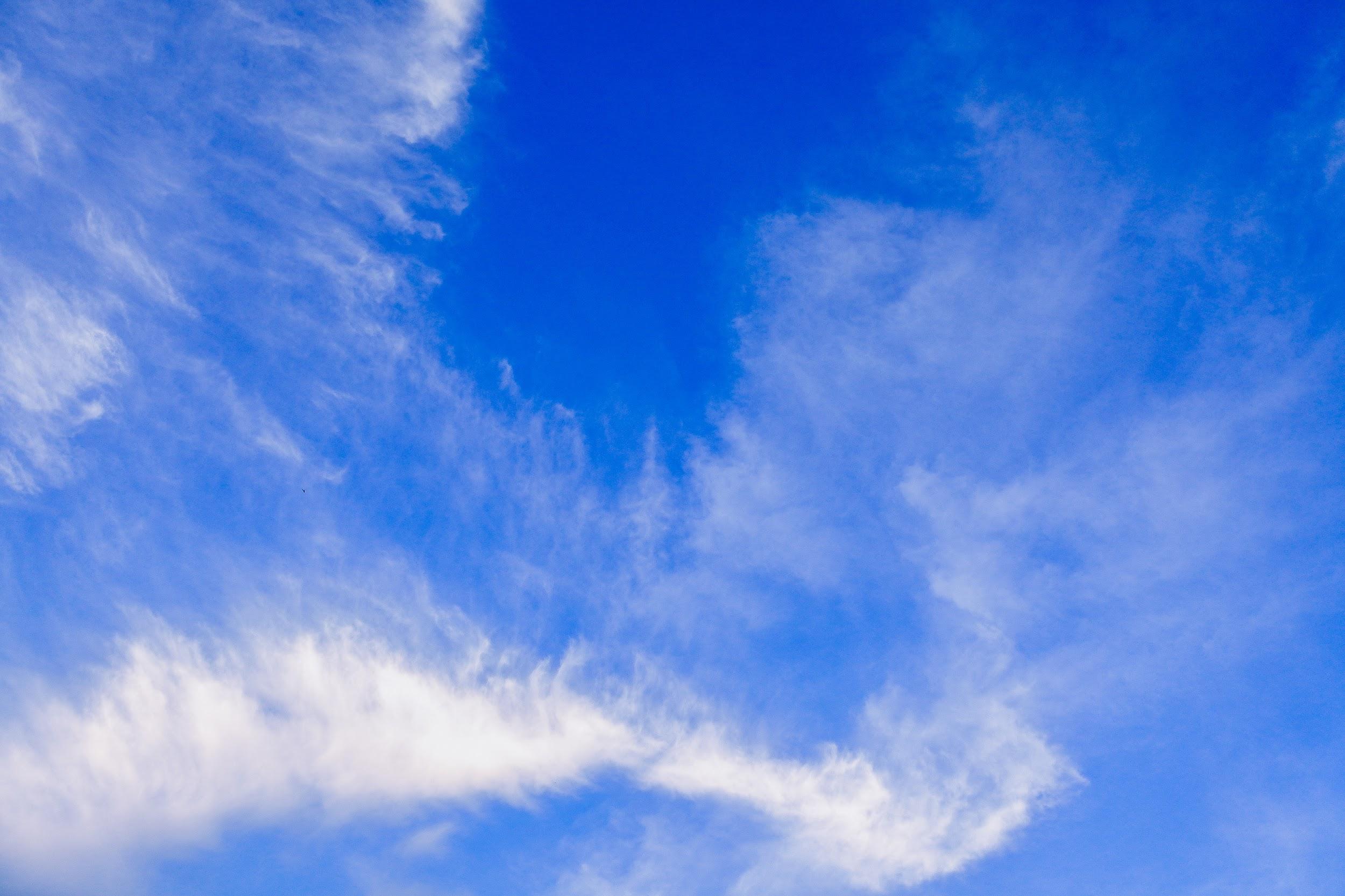 Το γράμμα
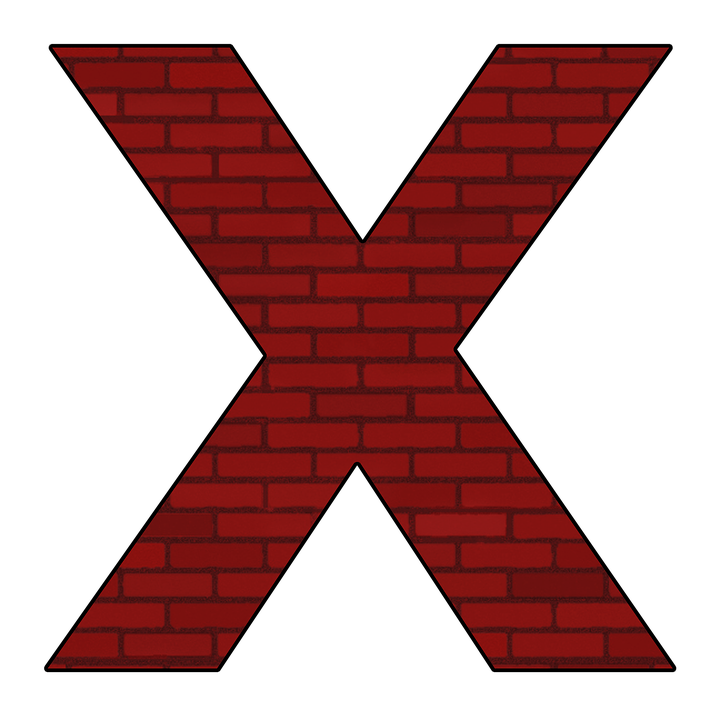 Πώς γράφεται το γράμμα Χ, χ;
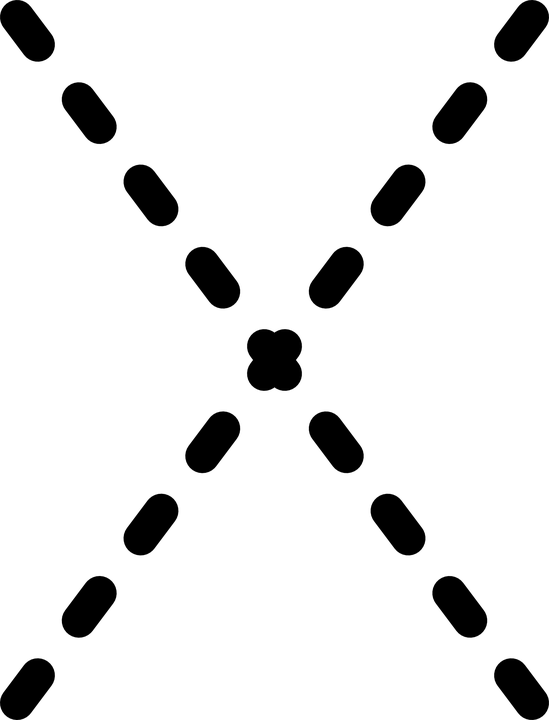 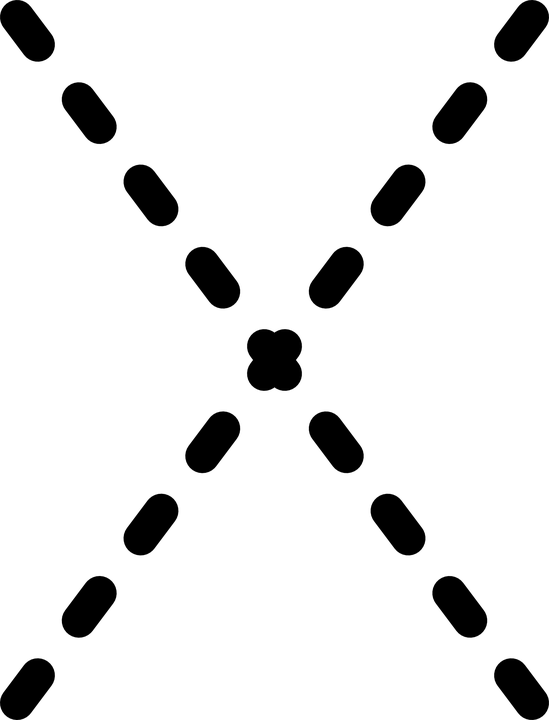 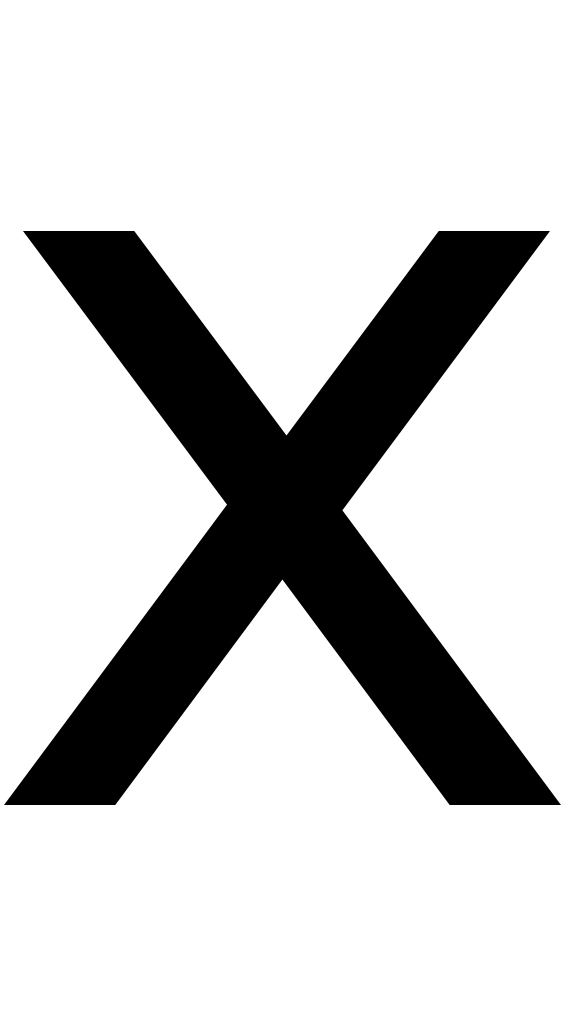 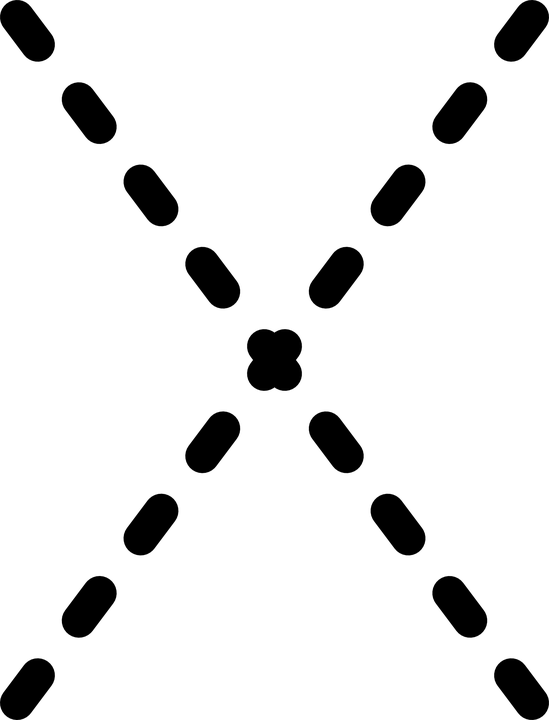 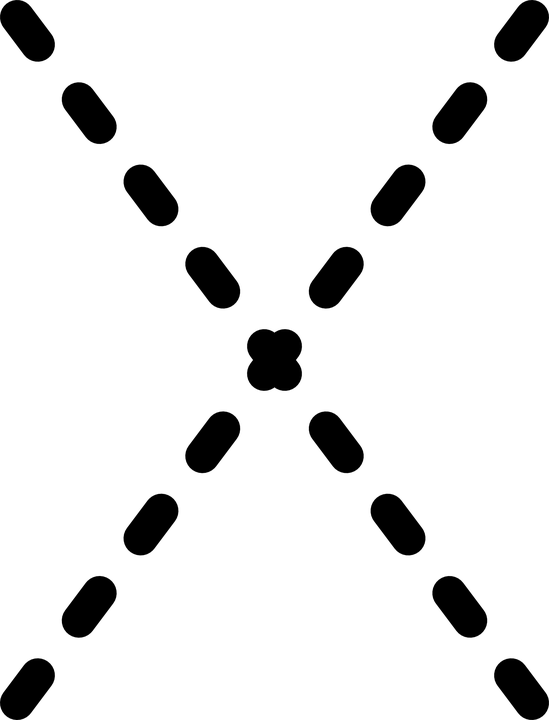 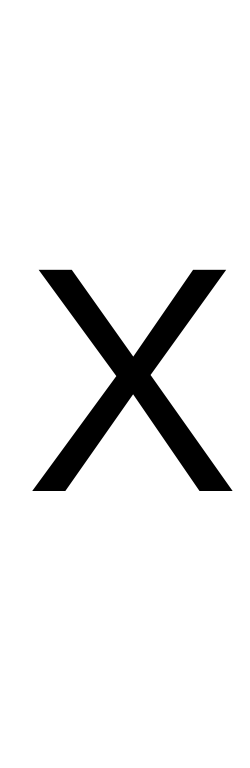 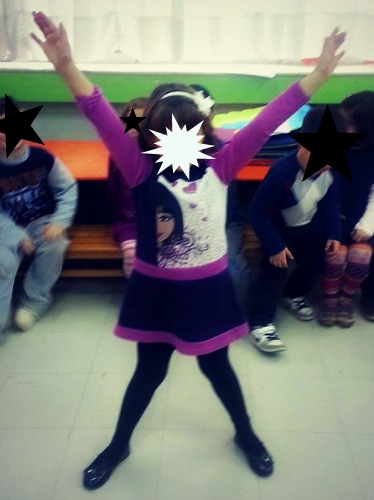 Σχημάτισε κι εσύ με το σώμα σου το γράμμα Χ
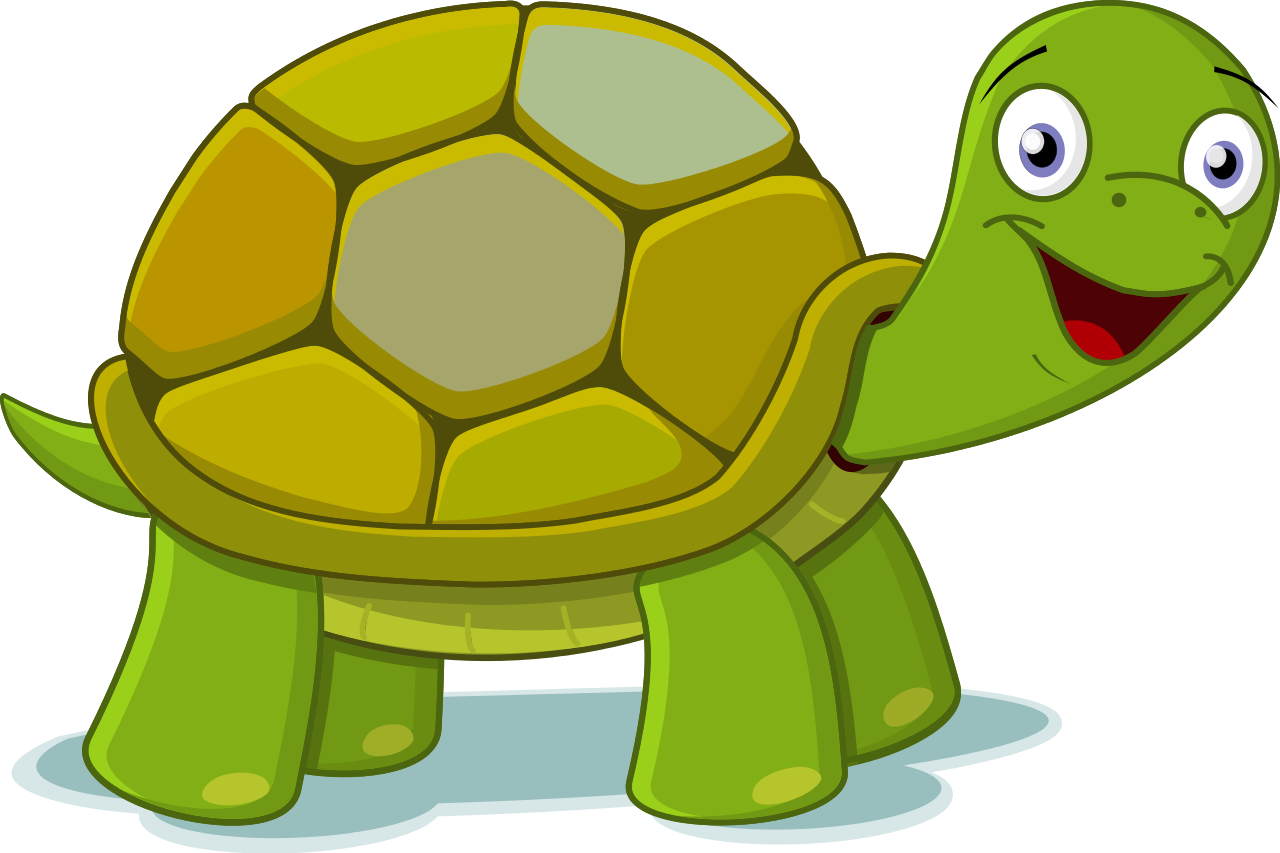 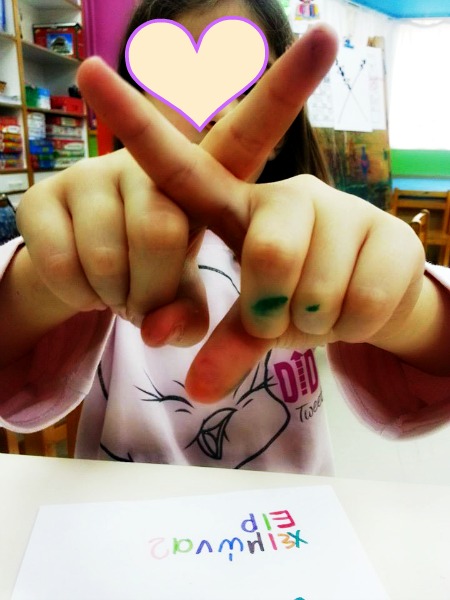 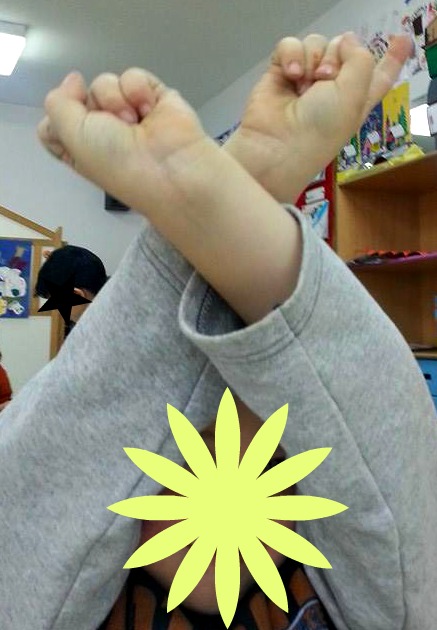 Σχημάτισε κι εσύ με διάφορα υλικά το γράμμα Χ
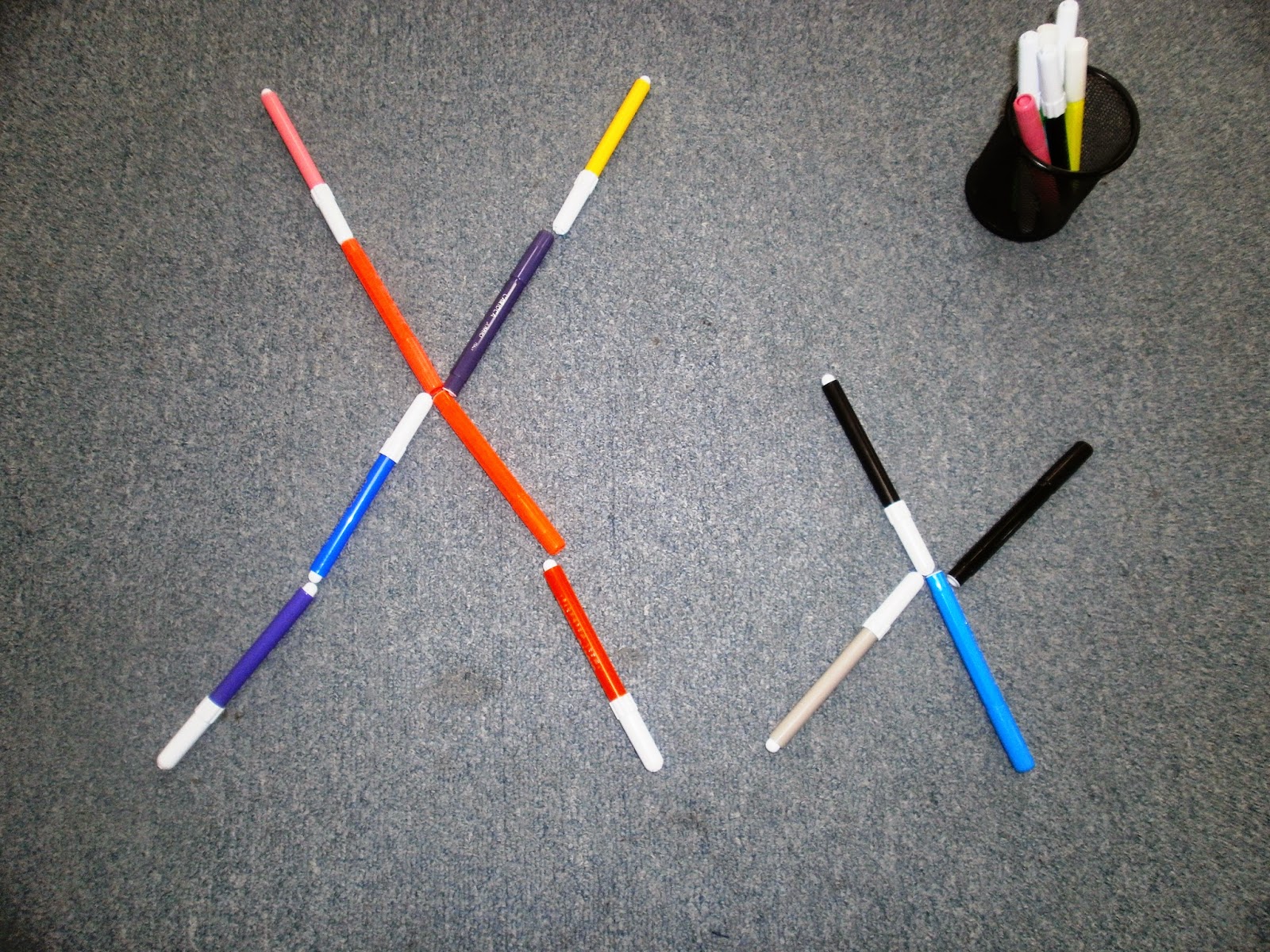 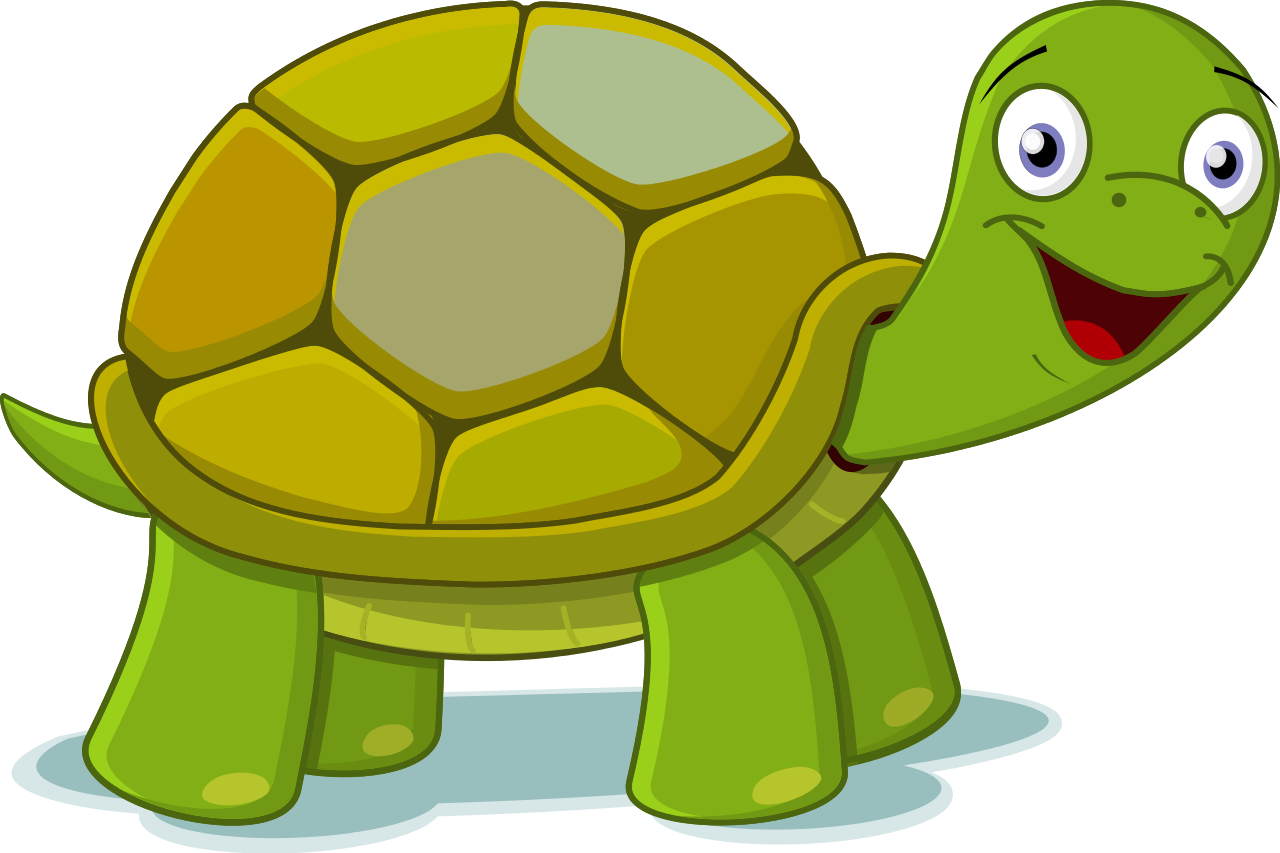 Μια χελώνα,
μα ποια χελώνα;
Μια χελώνα που χουζουρεύει 
χαμογελαστή σ’ ένα ιπτάμενο
χρωματιστό χαλί!
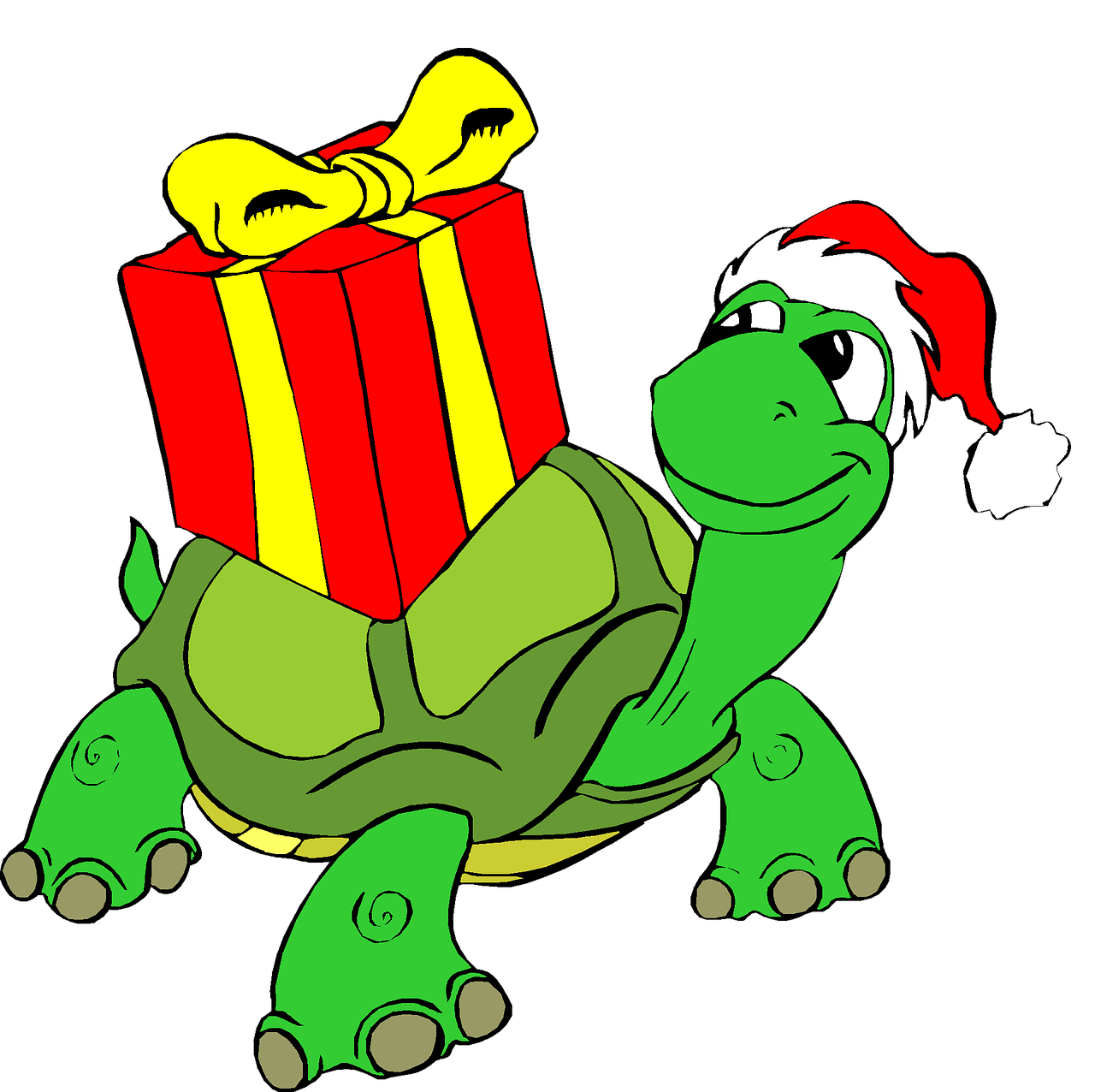 Κύκλωσε τα Χ
Τι εποχή αρέσει στη  χελώνα;
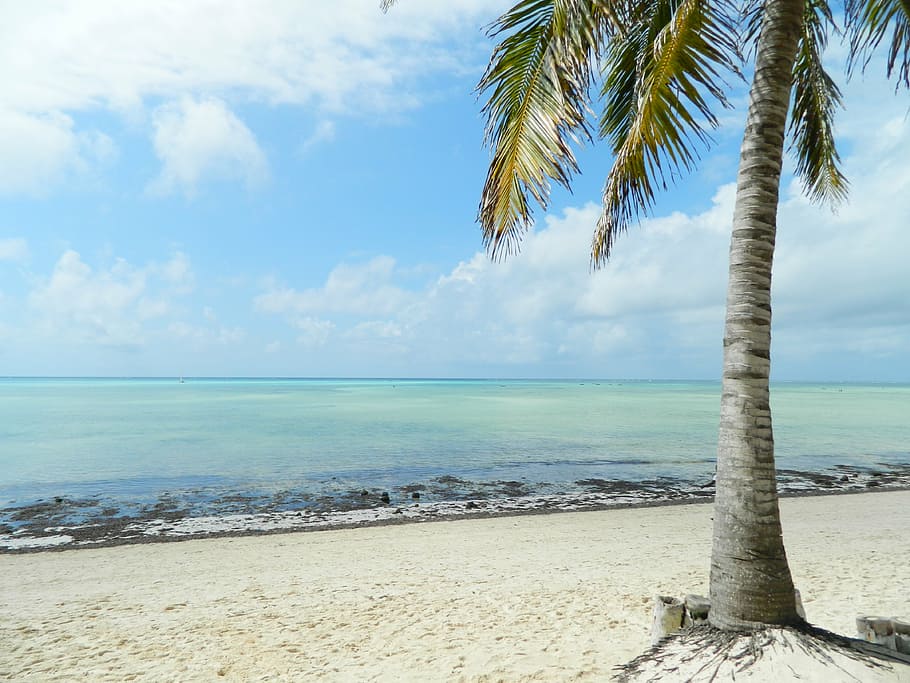 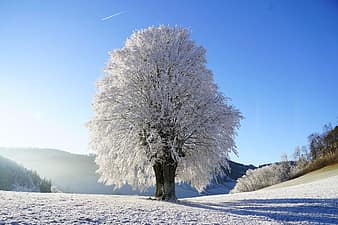 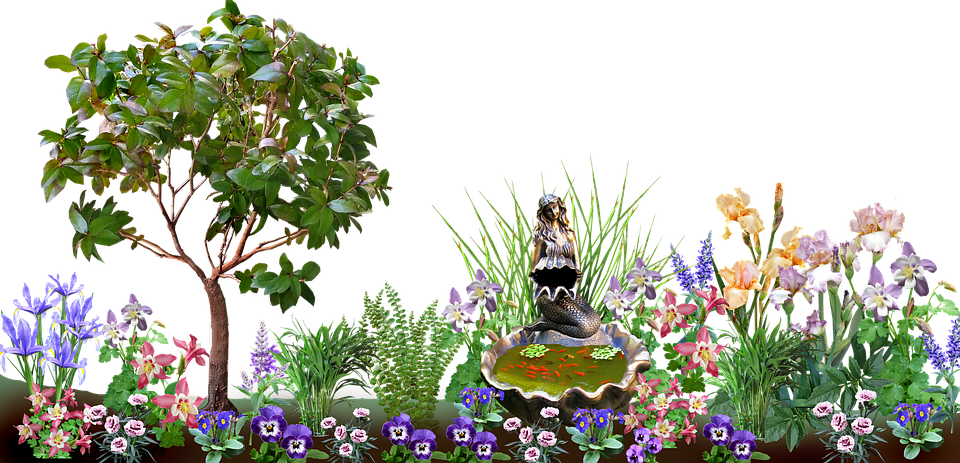 καλοκαίρι
χειμώνας
άνοιξη
Τι φτιάχνει  η χελώνα;
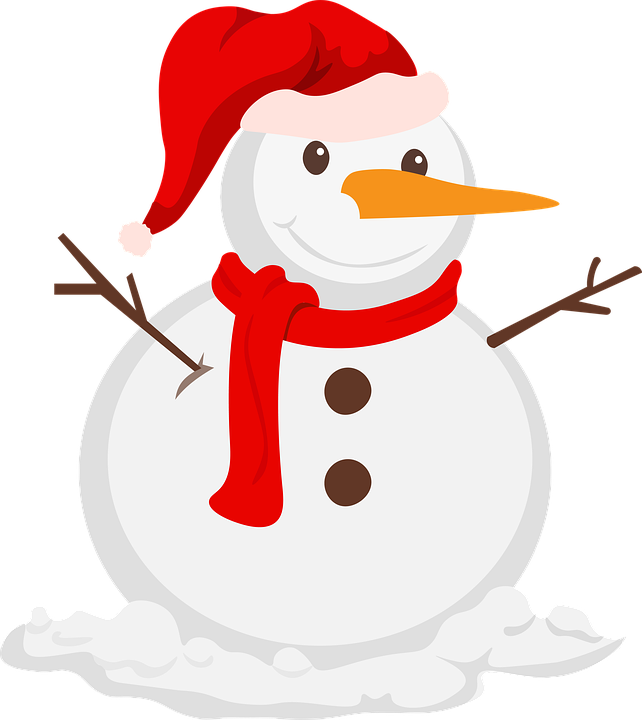 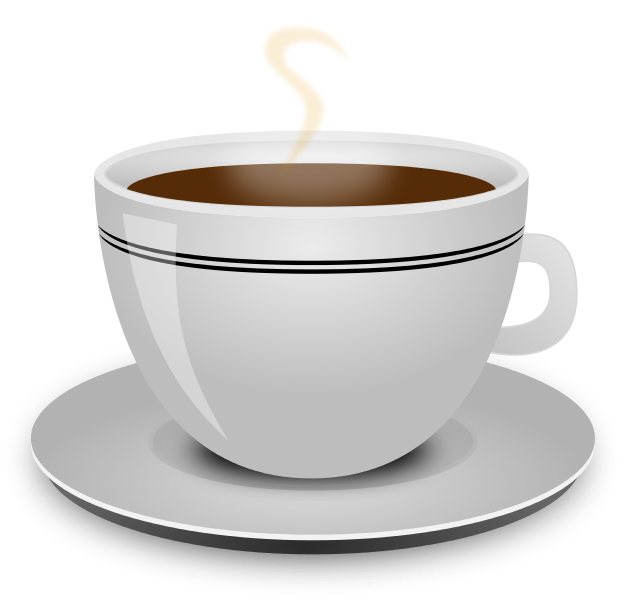 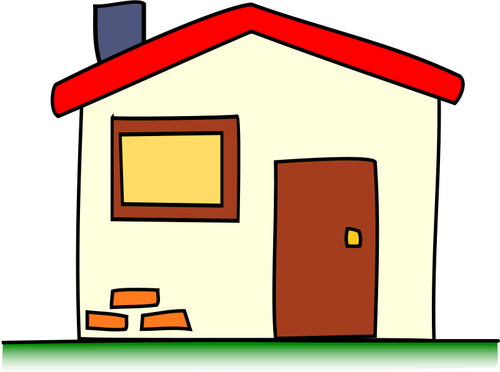 χιονάνθρωπος
καφέ
σπίτι
Με τι ταξιδεύει η χελώνα;
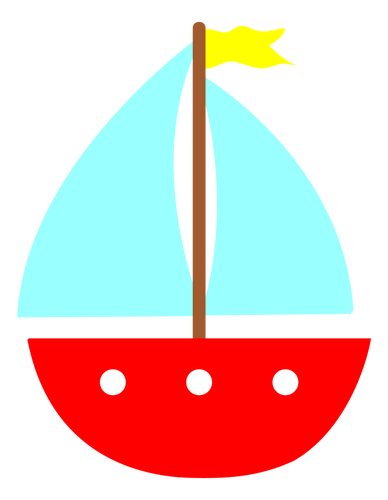 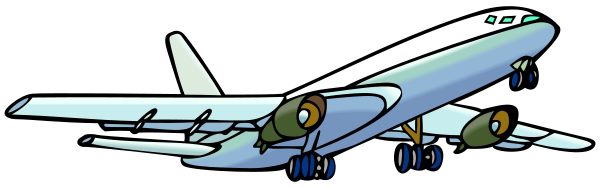 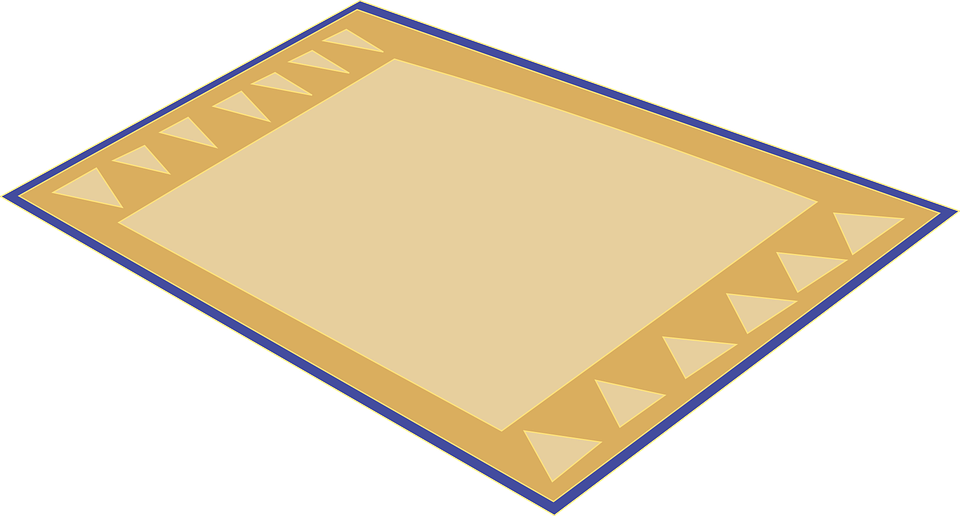 βάρκα
αεροπλάνο
χαλί
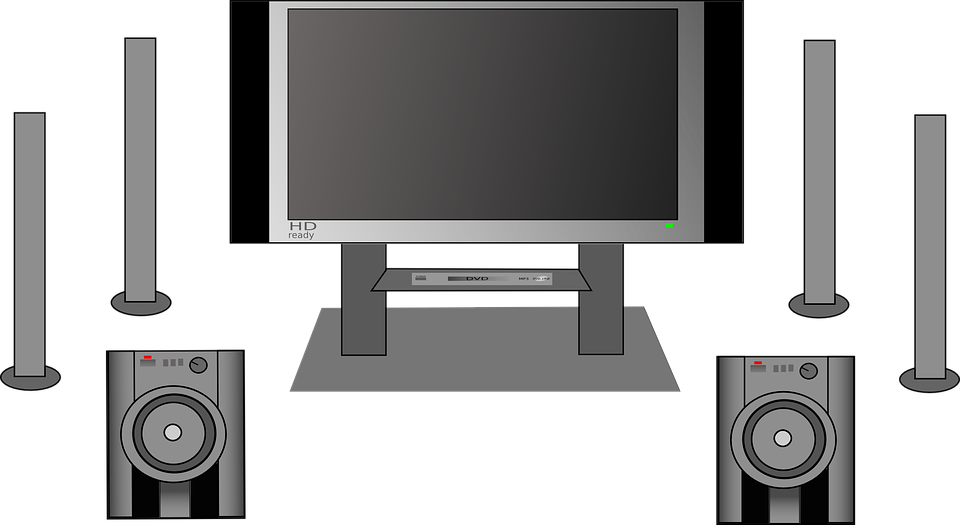 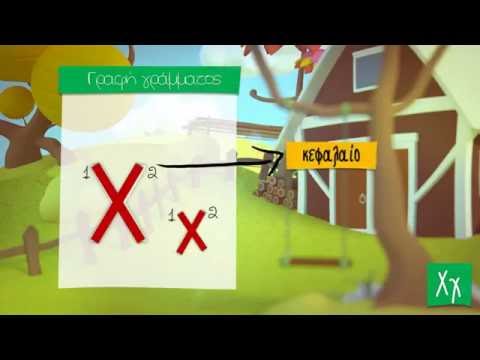 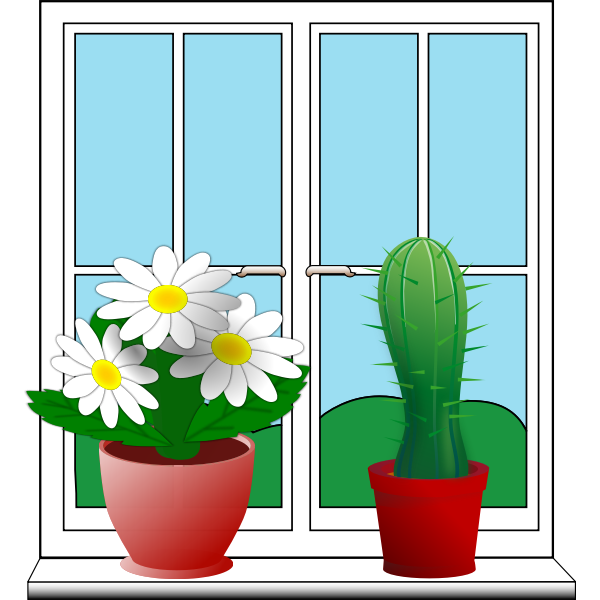 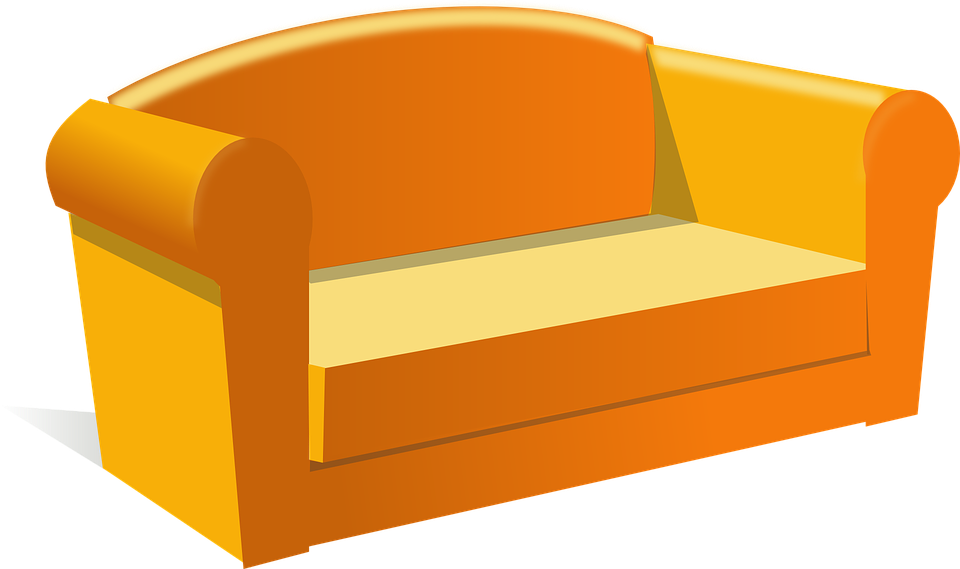 Ήρθε η ώρα να με ζωγραφίσεις
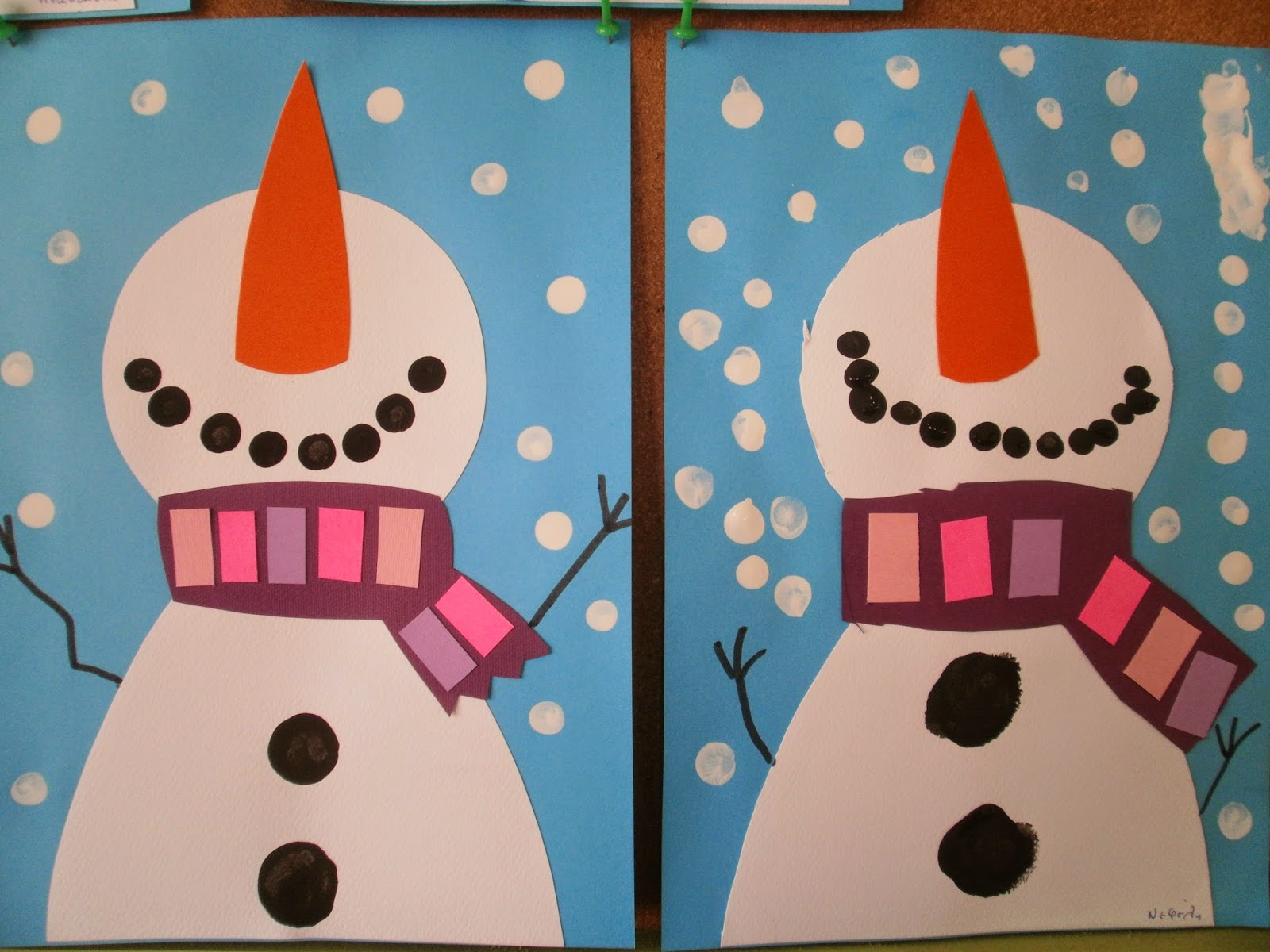 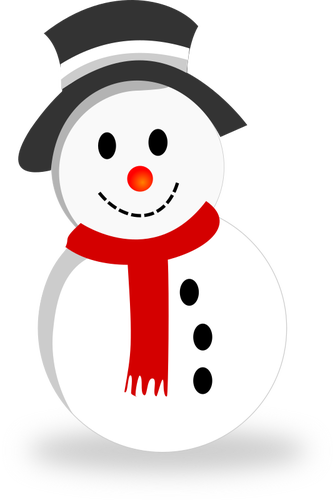 Χ
μ
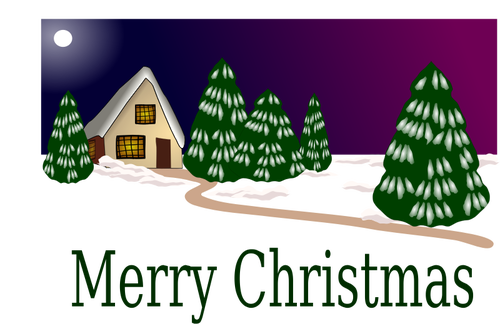 ώ
ε
ι
ν
ς
α
Χ
ε
ι
μ
ώ
ν
α
ς
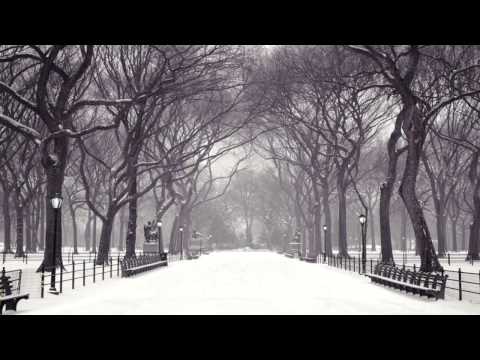 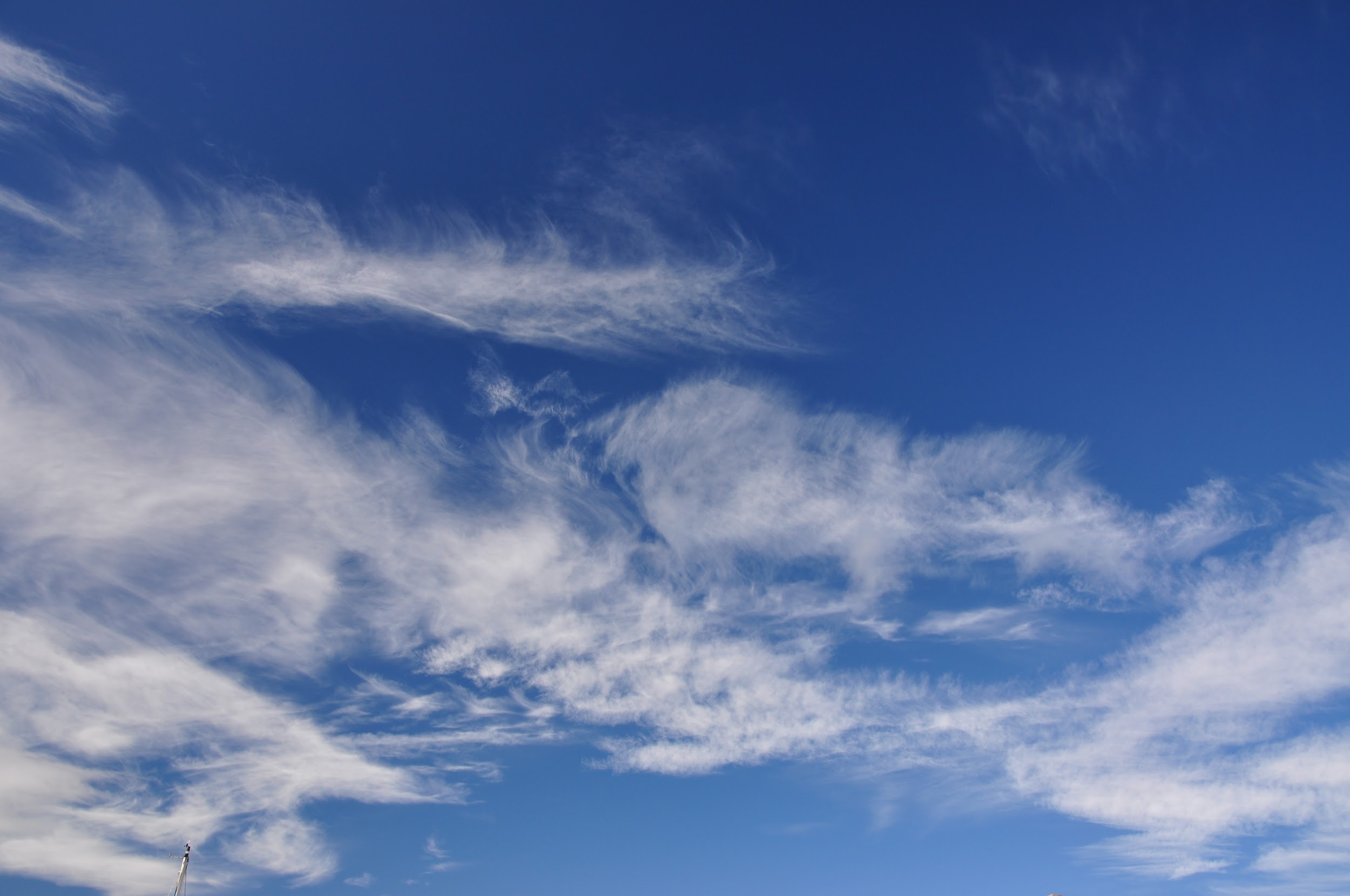 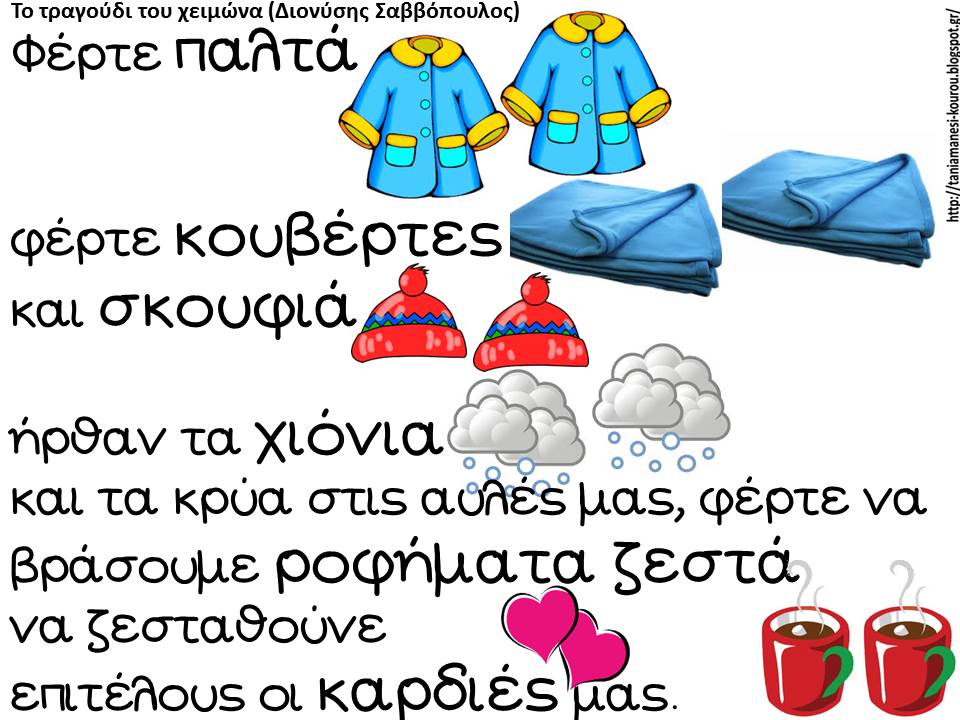 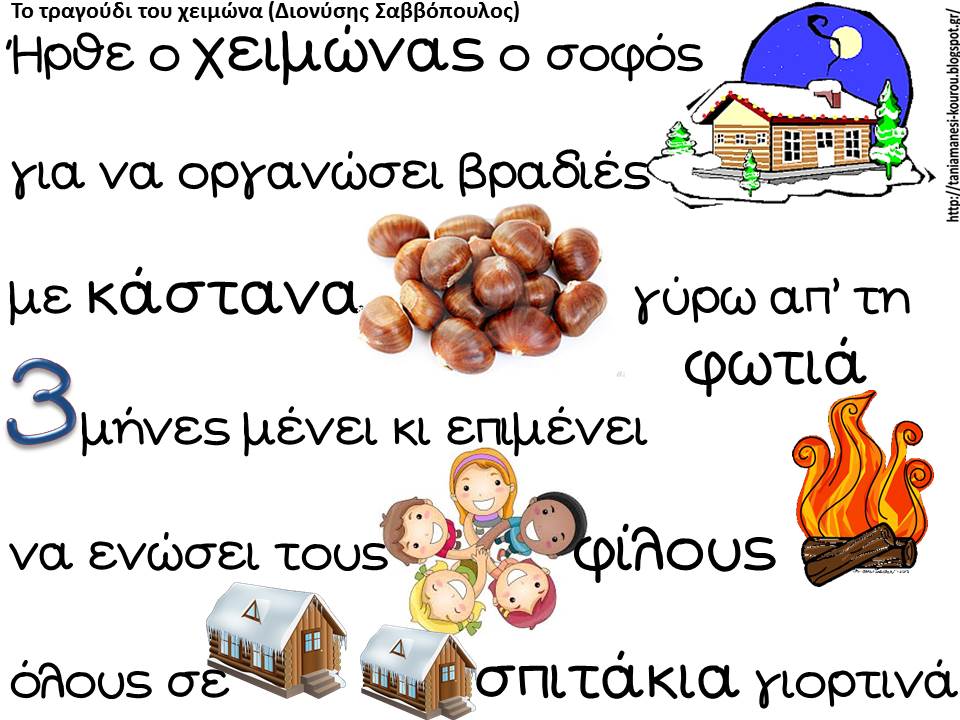 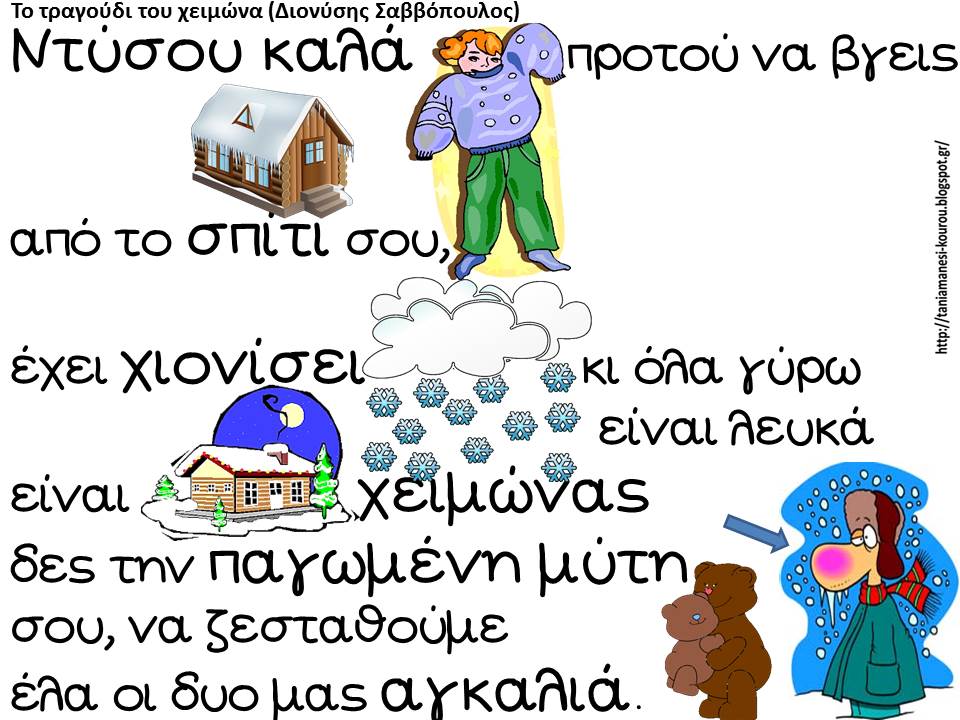